17-2
This work is licensed under a Creative Commons Attribution-Sharealike 4.0 International License.
Please add this statement to all the videos you create.
English Bible quotes are from the World English Bible US, which is in the public domain.
[Speaker Notes: ch]
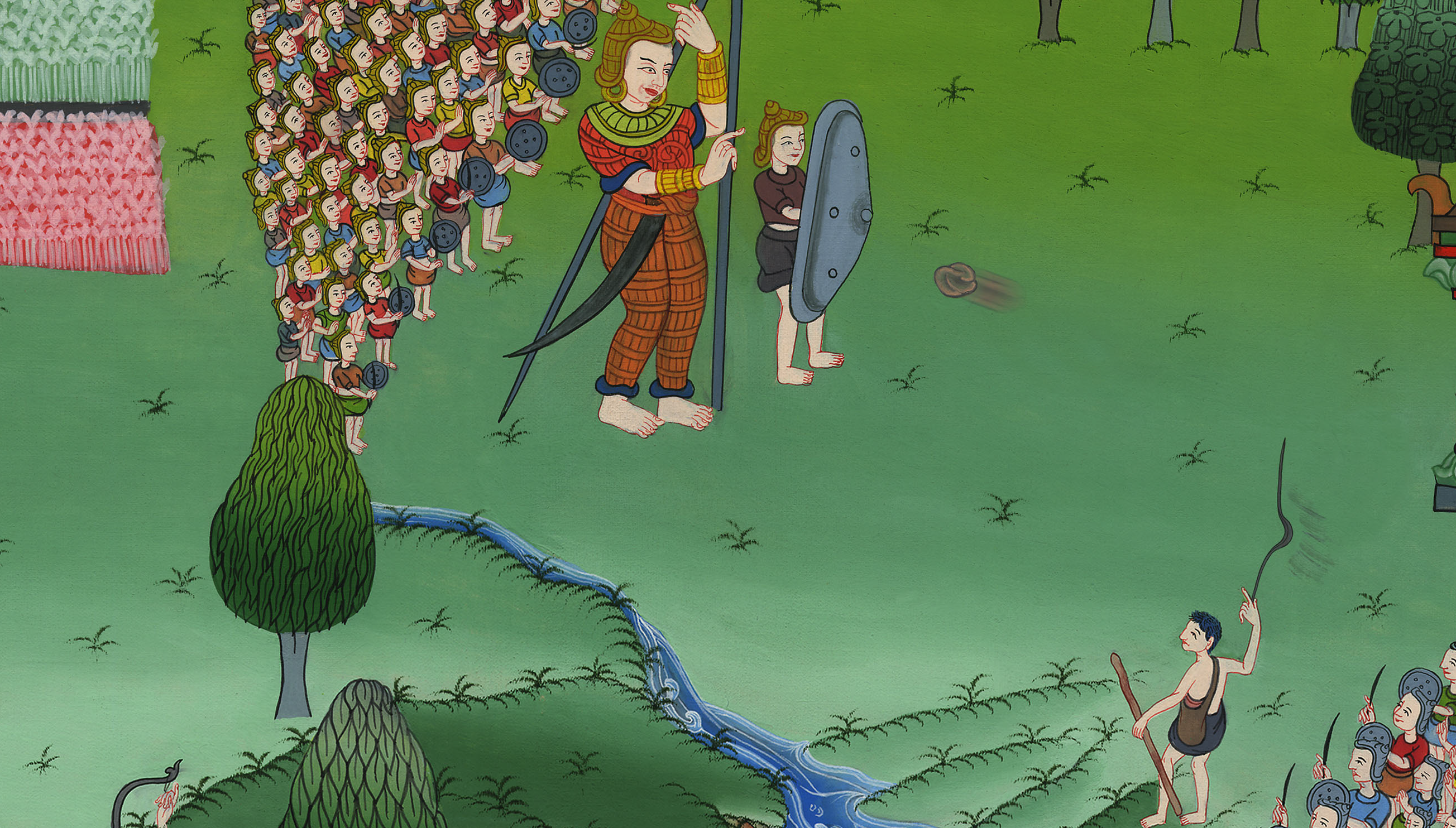 Goliath challenges the Israelites – 
1 Samuel 17
2. Goliath challenges the Israelites - 1 Samuel 17 (Center)
[Speaker Notes: 17 Saul and David
1. David plays before the king - 1 Samuel 16:14-23 (Left Top)
2. Goliath challenges the Israelites 1 Sam 17 (Center)
3. David defeats Goliath 1 Sam 17
4. David’s popularity & Saul’s jealousy - 1 Sam 18:5-16,29-30 (Center Top)
5. David's marries Saul’s daughter - 1 Sam 18:17-28 (Right Top)
6. Saul throws a spear at David - 1 Sam 19:8-10 (Right Center)
7. Michal helps David escape - 1 Sam 19:11-17 (Right Bottom)
8. David's escape to Ramah -1 Sam 19:18-24 (Center Bottom)
9. Saul tries to kill Jonathan -1 Sam 18:1-4; 19:1-7; 20:1-34 (Left Bottom)
10. Jonathan warns David - 1 Sam 20:35-42 (Left Center)]
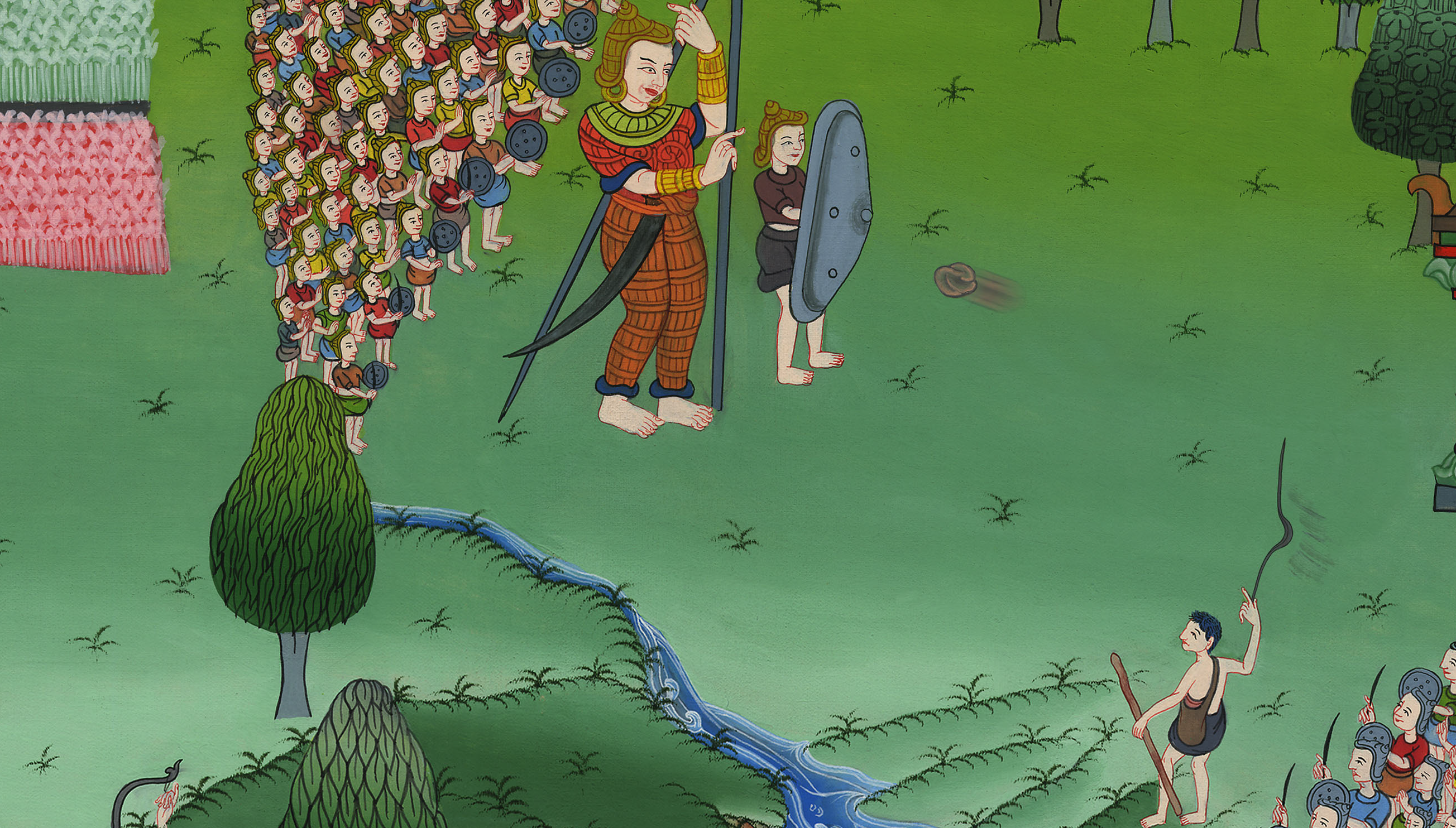 Goliath challenges the Israelites – 
1 Samuel 17
1 Samuel17:1Now the Philistines gathered together their armies to battle; and they were gathered together at Socoh, which belongs to Judah,
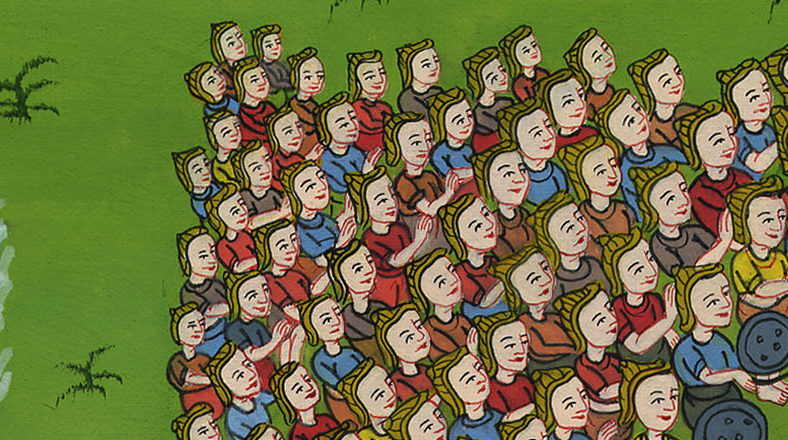 1 Samuel 17:1
2Saul and the men of Israel were gathered together, and encamped in the valley of Elah, and set the battle in array against the Philistines.
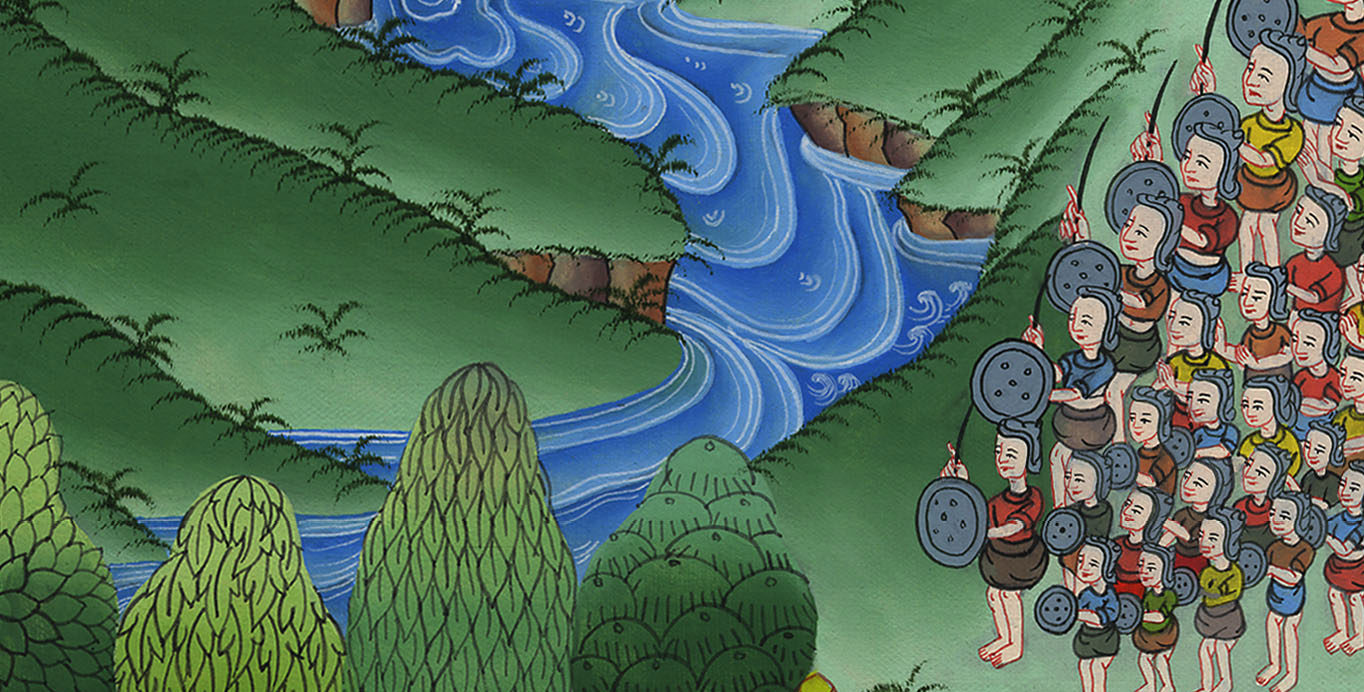 1 Samuel 17:2
4A champion out of the camp of the Philistines named Goliath of Gath, whose height was six cubits and a span (more than 9 feet) went out.
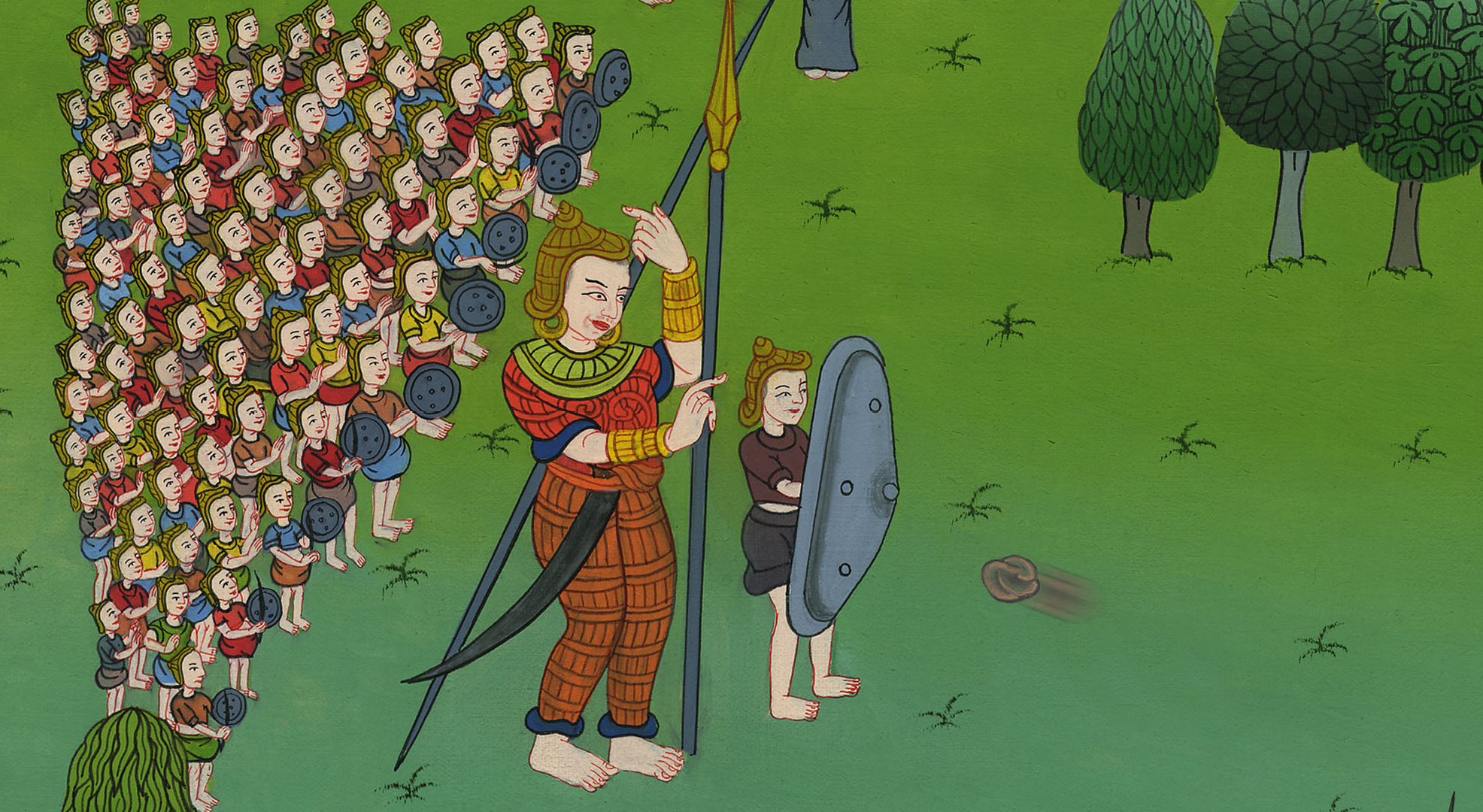 1 Samuel 17:4
8He stood and cried to the armies of Israel, and said to them, “Why have you come out to set your battle in array? Am I not a Philistine, and you servants to Saul? Choose a man for yourselves, and let him come down to me.
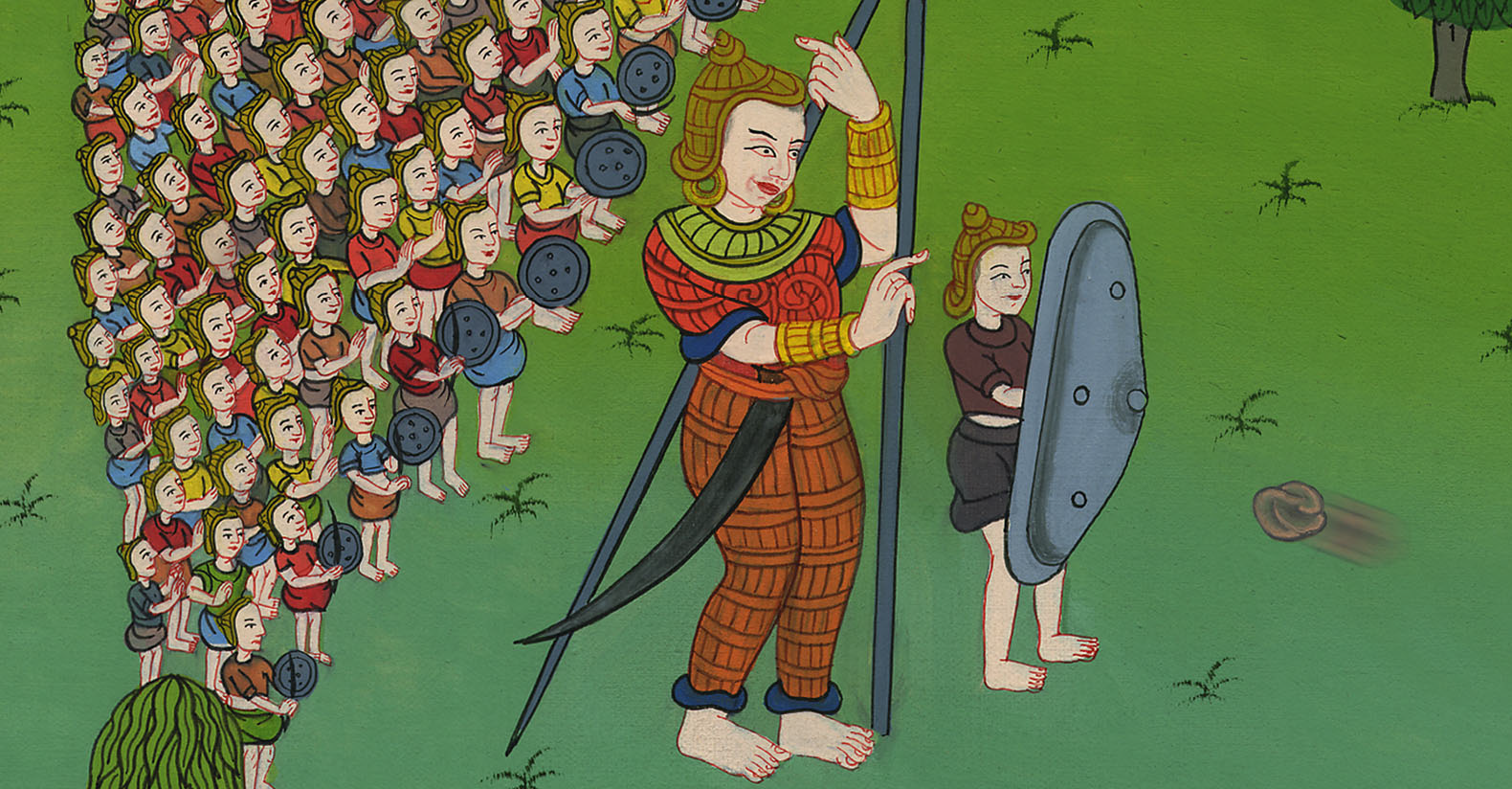 1 Samuel 17:8
9If he is able to fight with me and kill me, then will we be your servants; but if I prevail against him and kill him, then you will be our servants and serve us.”
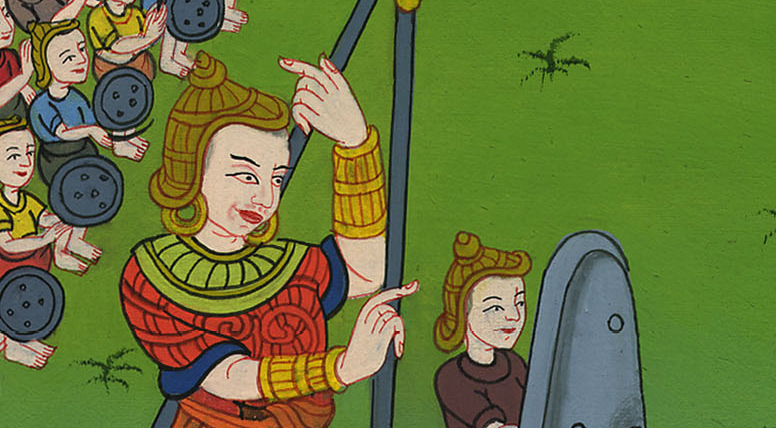 1 Samuel 17:9
11When Saul and all Israel heard those words of the Philistine, they were dismayed and greatly afraid.
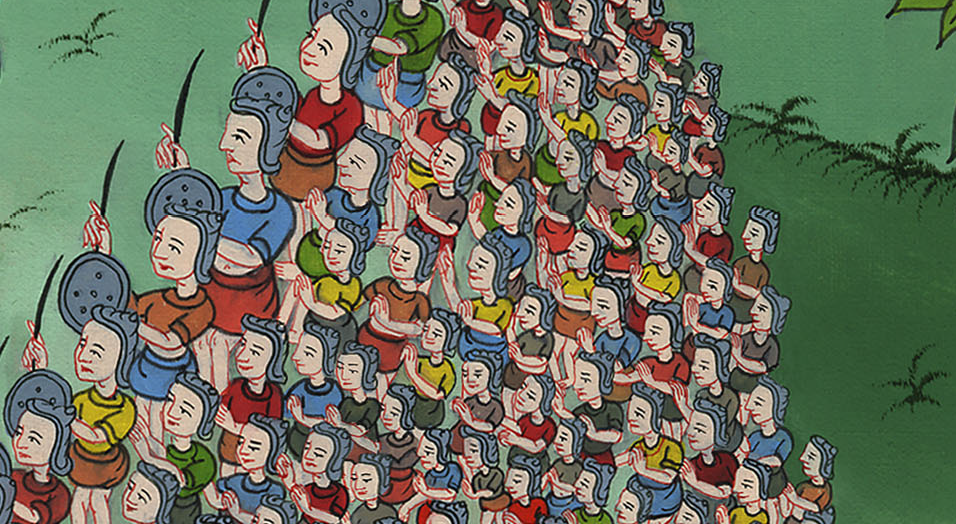 1 Samuel 17:11
16The Philistine came near morning and evening, and presented himself forty days.
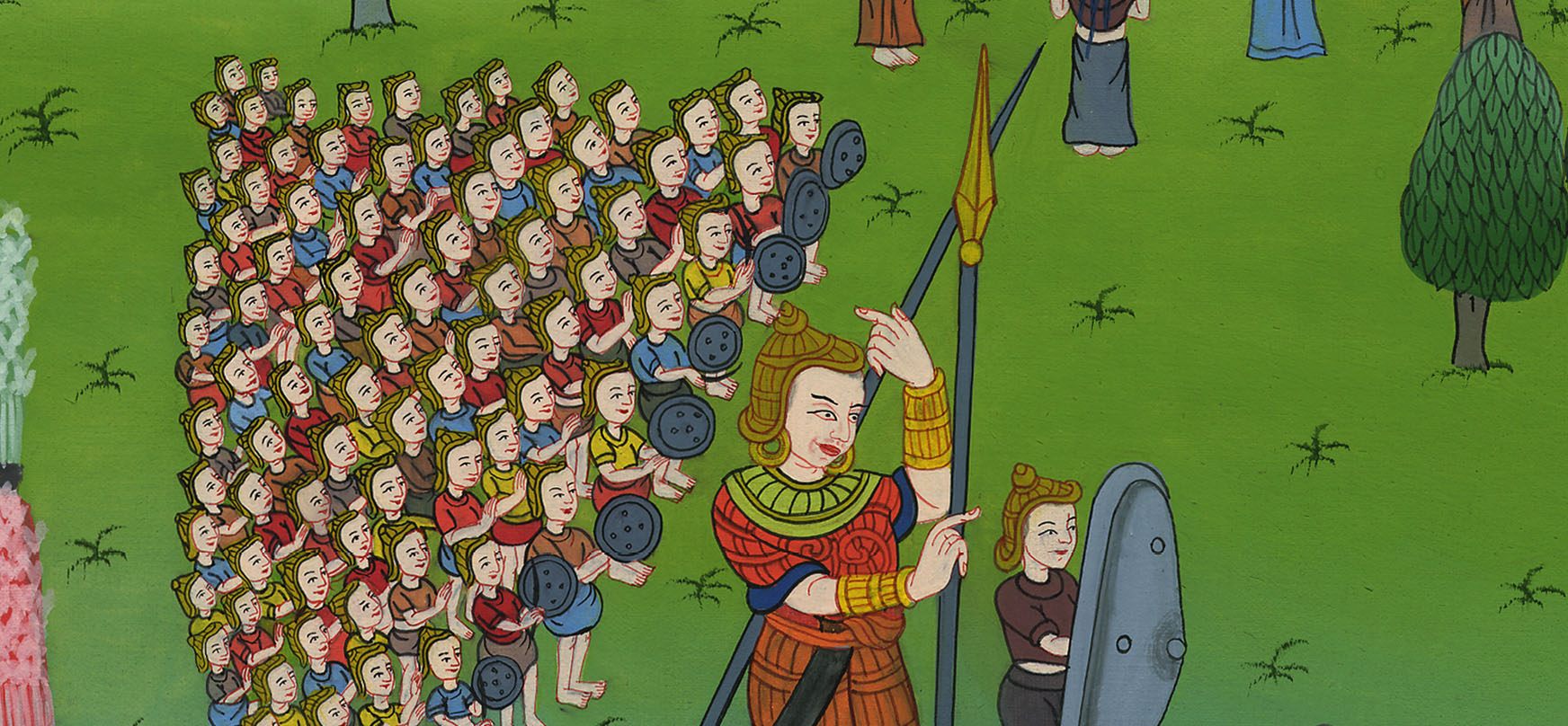 1 Samuel 17:16